Heat stroke
3RD  MEDICAL UNIT
                            PROFESSOR: DR.S.PEER MOHAMED M.D.,
                            ASST PROFs: DR.M.SATHEESH KUMAR M.D.,
                                                 DR.C.VIGNESH M.D.,
                                                        DR.V.P.PRIYA M.D
Normal body temperature
For healthy individuals 18 to 40 years of age, the mean oral temperature is 36.8° ± 0.4°C (98.2° ± 0.7°F)
Low levels occur at 6 A.M. and higher levels at 4 to 6 P.M. 
The maximum normal oral temperature is 37.2°C (98.9°F) at 6 A.M. and 37.7°C (99.9°F) at 4 P.M.
These values define the 99th percentile for healthy individuals.
MEASUREMENT OF BODY TEMPERATURE
MEASUREMENT OF BODY TEMPERATURE
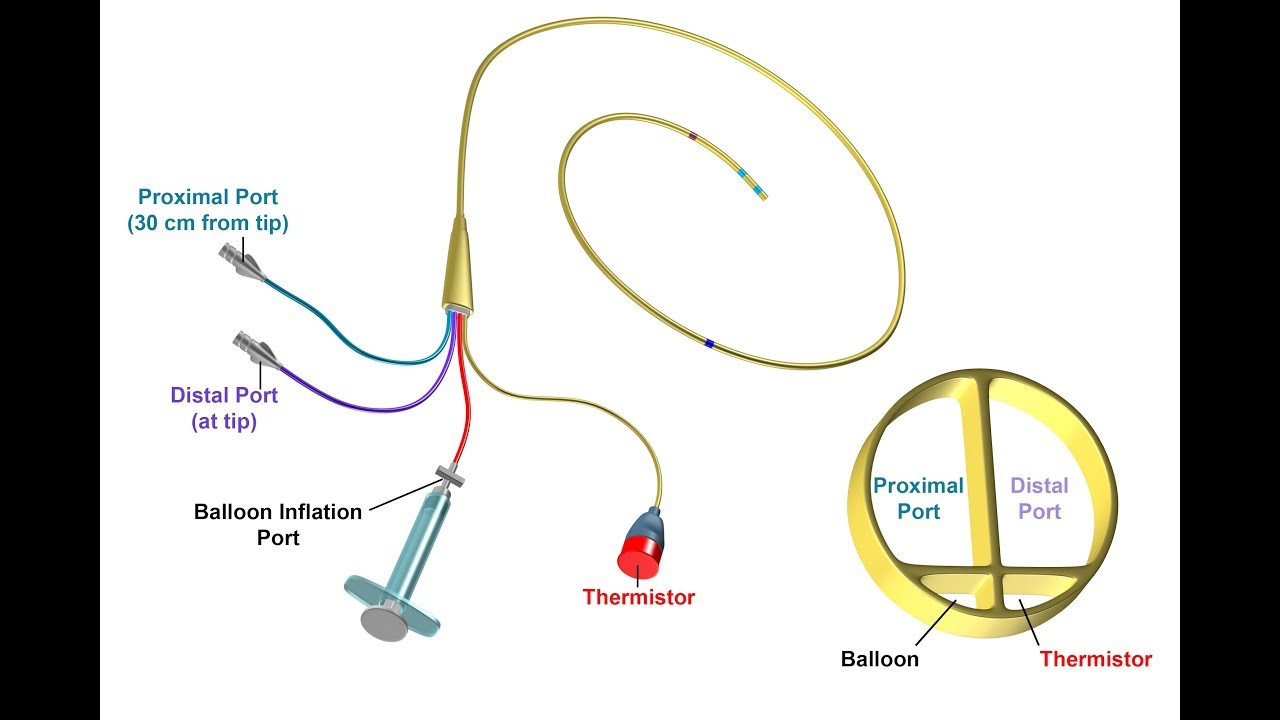 SWAN GANZ CATHETER
ESOPHAGEAL THERMISTOR PROBE
Thermoregulation
Heat load- metabolic heat Production + environmental heat absorption
Heat dissipation-
Evaporation of skin moisture the most efficient mechanism          but ineffective when humidity > 70% 
Radiation of heat
Conduction – direct transfer of heat to cooler objects
Convection – loss of heat to air currents
Heat dissipation pathway
HEAT RELATED ILLNESS
HEAT EDEMA
PRICKLY HEAT
HEAT SYNCOPE
HYPERVENTILATION TETANY
HEAT CRAMPS
HEAT EXHAUSTION
HEAT STROKE
HEAT EDEMA
Mild swelling of upper limbs and lower limbs
It is caused due to cutaneous vasodilation and pooling of interstial fluid in response to heat stress
And also due ro increased secrertion of ADH and aldosterone
Prickly heat
maculopapular  pruritic red rash in clothed areas
Due to blockage of sweatpores which ruptures and produces superficial vesicles
Rx-chlorhexidine lotion,1%salyicilic acid and light fabric usage
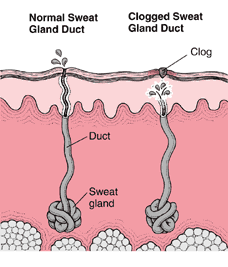 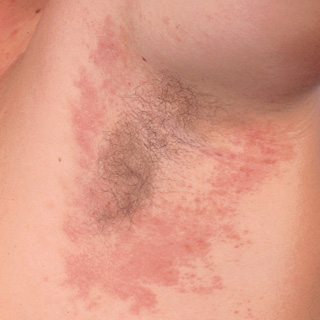 Heat syncope -exercise associated collapse on prolonged standing in heat
Hyperventilation tetany-heat exposure stimulates hyperventilation  respirtory alkalosis & carpopedal spasm
HEAT CRAMPS
Painful & involuntary spasmodic contractions of skeletal muscles.
Pt is profusely diaphoretic and has been replacing fluid losses with excess water
The precise pathogenesis is unclear but appears to involve  a  relative  deficiency  of  sodium,  potassium  and  fluid  at  the intracellular  level.  Coupled  with  copious  hypotonic  fluid  ingestion, 
large amounts of sodium in the diaphoresis cause hyponatremia and hypochloremia, resulting in muscle cramps due to calcium-dependent muscle relaxation
Rx-electrolyte rich rehydration fluids (ORS fluids)
Heat exhaustion
Mild-to-moderate heat-related illness
 caused by exposure to high environmental heat or strenuous physical exercise; 
Main difference from heat stroke is that the thermoregulatory and cns function is maintained
C/F of heat exhaustion
signs and symptoms include intense thirst, weakness, discomfort, anxiety, dizziness, syncope; 
core temperature may be normal or slightly elevated to >37°C (98.6°F) but <40°C (104°F).
Orthostatic hypotension and sinus tachycardia is mostly common seen
Hemoconcentration can be seen and is corrected by intravenous rehydration fluids
Heat stroke
Total loss of thermoregulation causing the below mentioned clinical features
tachypnea, 
Tachyarrythmias,
 hypotension due to dehydration as well as peripheral vasodilation
 a widened pulse pressure, 
weakness, 
dizziness,
 disorientation, ataxia, 
 gastrointestinal or psychiatric symptoms.
Pathophysiology of heat stroke
heatstroke occurs when the maintenance  of  adequate  perfusion  requires  peripheral  vasoconstriction to stabilize the mean arterial blood pressure. 
As a result, the cutaneous radiation of heat ceases. At this juncture, the core temperature rises dramatically.
Predisposing factors of heat stroke
Extremes of age
Malnutrition
Lack of acclimatization
Mild dehydration
Obesity
CLASSICAL HEAT STROKE
Older patient
Predisposing health factors/medications 
Epidemiology (heat waves) 
Sedentary 
Anhidrosis (possible) 
Central nervous system dysfunction 
Oliguria 
Coagulopathy (mild) & Mild lactic acidosis
Normoglycemia/calcemia Normokalemia
PREDISPOSING HEALTH FACTORS AND DRUGS IN NON EXERTIONAL HEAT STROKE
DRUGS CAUSING HYPERTHERMIA
EXERTIONAL HEAT STROKE
Younger patient 
Healthy condition 
Sporadic cases 
Exercising 
Diaphoresis (common) 
Myocardial/hepatic injury 
Acute renal failure 
DiC & Marked lactic acidosis
 Rhabdomyolysis Hypoglycemia/calcemia
Clincial features of heat stroke
If cooling is delayed, severe liver dysfunction, renal failure,DIC,and MODS can occur
S.AST will be elevated most commonly.
Decreased platelets,fibrinogen and prothrombin
Incase of EHS,rhambdomyolyis and AKI more common
Both types of heatstroke causes thermal cardiomyopathy
CVP  may be  elevated despite significant dehydration. 
variety of tachyarrhythmias, nonspecific ST-T wave changes, and heat-related ischemia or infarction. 
Rapid cooling—not the administration of antiarrhythmic medications—is essential.
Above 42°C (107.6° F), heat can rapidly produce direct cellular injury.
irreversible uncoupling of oxidative phosphorylation occurs
Initial management
Resuscitation
endotracheal intubation during which depolarizing agents are to be avoided.
CVP determination,  
Continuous core-temperature monitoring
glucose infusion if hypoglycemic
for hypotension, isotonic crystalloids are Preferred Over alpha adrenergics ‘coz they cause significant vasoconstriction
There is no therapeutic role  for antipyretics in the control of environmentally induced hyperthermia. Salicylate further uncouple oxidative phosphorylation.
Cooling mechanisms
Evaporative cooling- most efficient. 
Cold water is sprayed (15 deg Celsius) on exposed skin and cold packs are kept in neck axiila and groin
Immersion cooling  in cold water is an alternative option in EHS. But induces peripheral vasoconstriction and intense shivering.
Immersion cooling requires more strict monitoring and poses challenges during intial resuscitations
To avoid “overshoot hypothermia,”  active cooling should be terminated at ~38°–39°C (100.4°–102.2°F).
EVAPORATIVE COOLING
IMMERSIVE COOLING
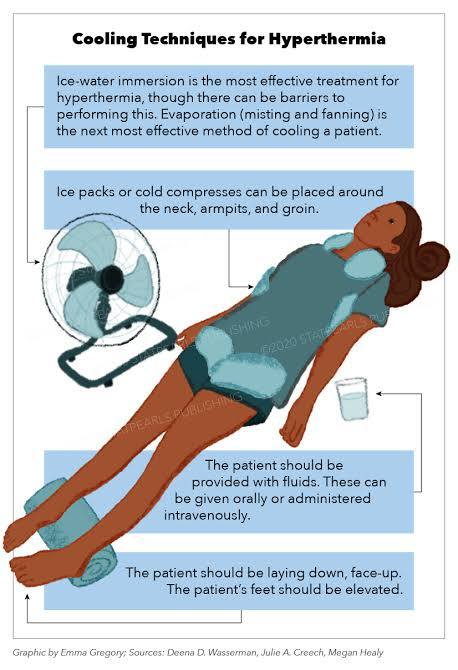 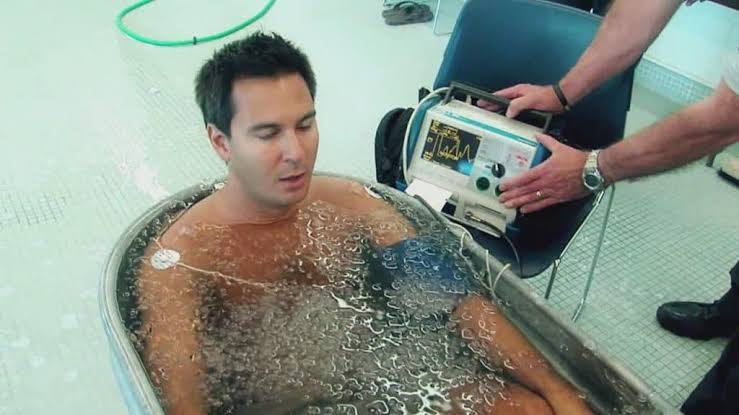 DIFFERENTIAL DIAGNOSIS FOR HYPERTHERMIA RELATED ILLNESS
INFECTION

SEPSIS
MENINGTIS
ENCEPHALITIS
BRAIN ABSCESS
TETANUS 
THYPHOID
MALARIA
DRUGS 

1.MALIGNANT 
HYPERTHERMIA
2.NMS
3.WITHDRAWAL 
SYNROMES
4.SYMPHATHOMIMETICS(MDMA)
5.ANTICHOLINERGIC POISONING
6.SEROTONIN 
SYNDROME
7.SALYCILATE 
POISONING
NEUROLOGIC

HYPOTHALAMIC STROKE
STATUS EPILEPTICUS
CEREBRAL HEMMORAGE
ENVIRONMENTAL

HIGH TEMPERATURE AND HUMIDITY
ENDOCRINE

1.THYROID STORM
2.PHEOCHROMOCYTOMA
3.DIABETIC KETOACIDOSIS
ONCOLOGIC

1.LEUKEMIA
2.LYMPHOMA
Thank you